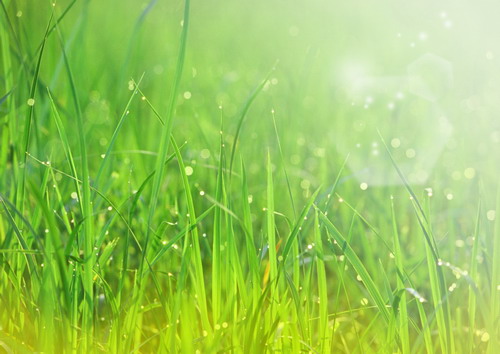 Театральная кукла
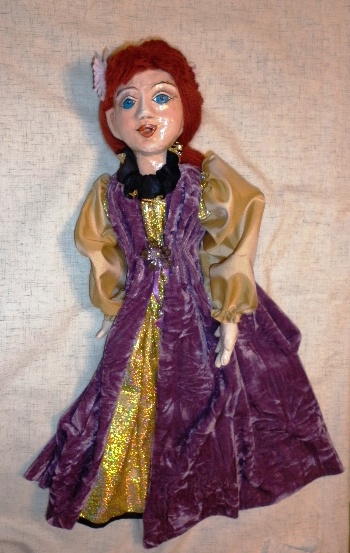 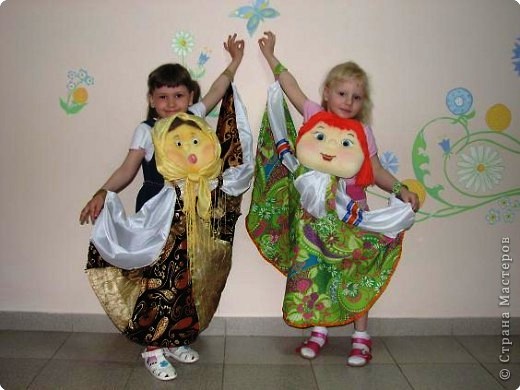 МОУ Дмитровкая  СОШ № 1 им.  В. И. Кузнецова 
учитель  изобразительного искусства:  Теслова О. А.
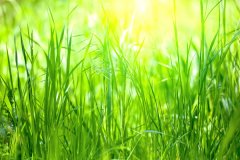 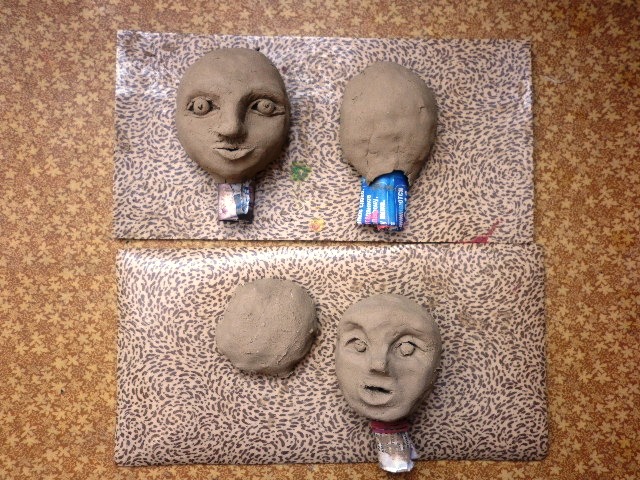 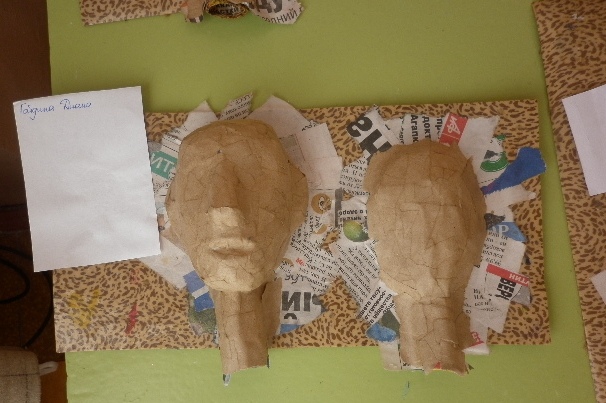 1. Глиняные основы
2. Оклеивание  кусочками  газеты. Клей ПВА  развести с водой.
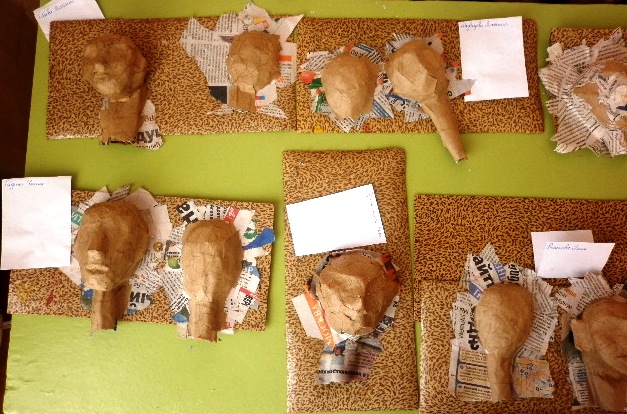 Последний слой – бумага более плотная. ( должна выдержать шлифовку)
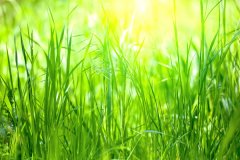 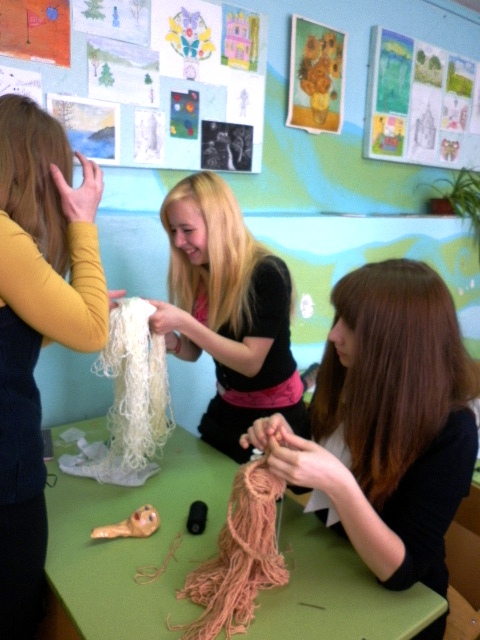 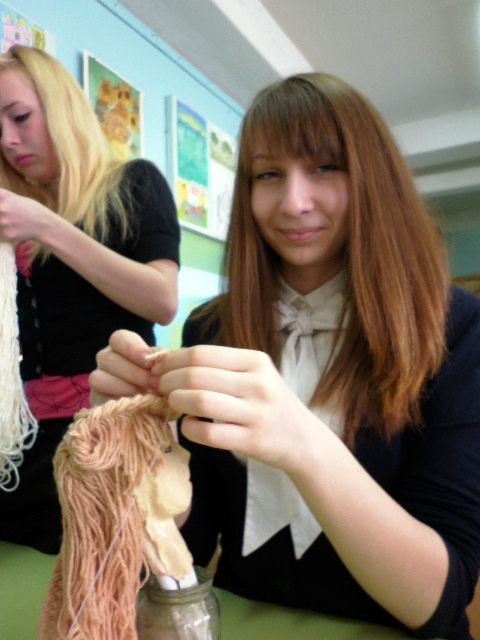 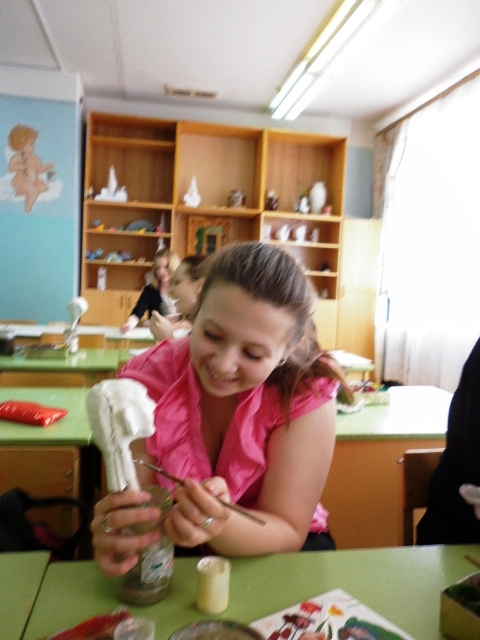 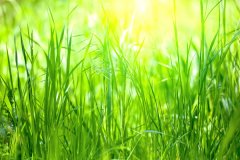 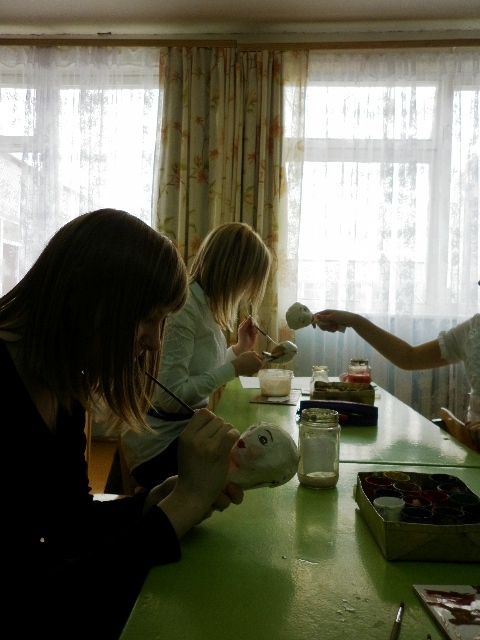 Грунтуем, расписываем лица кукол. 
Покрываем прозрачным лаком.
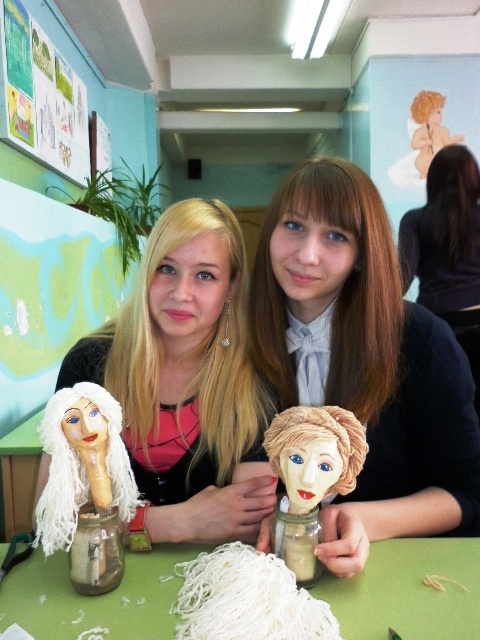 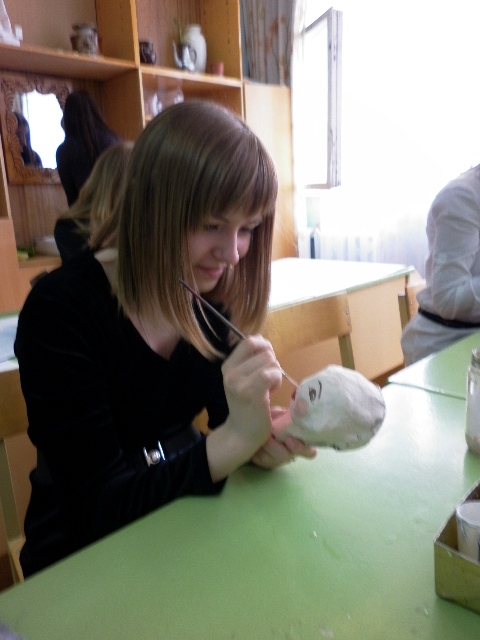 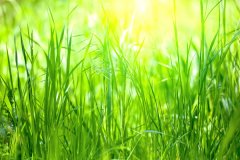 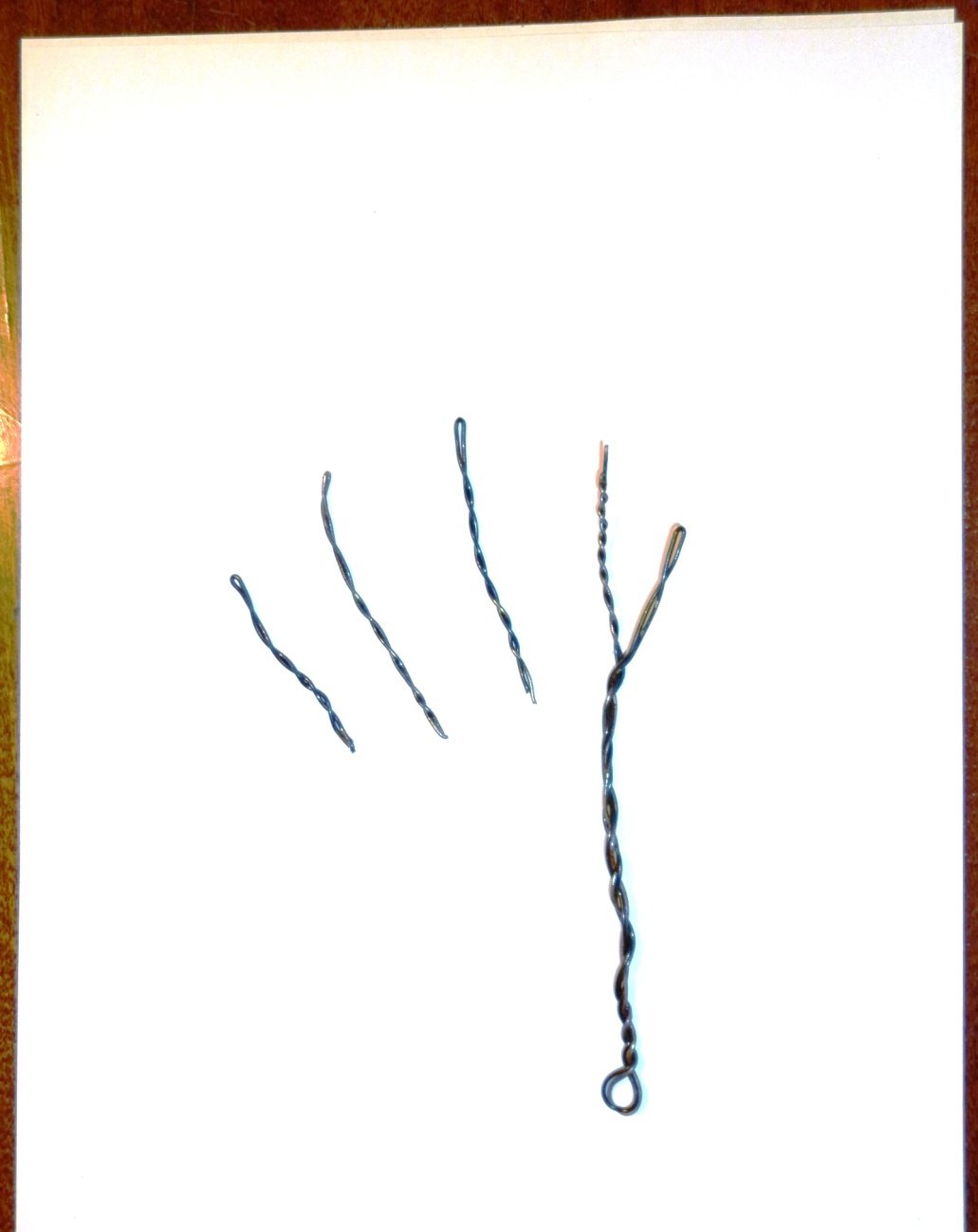 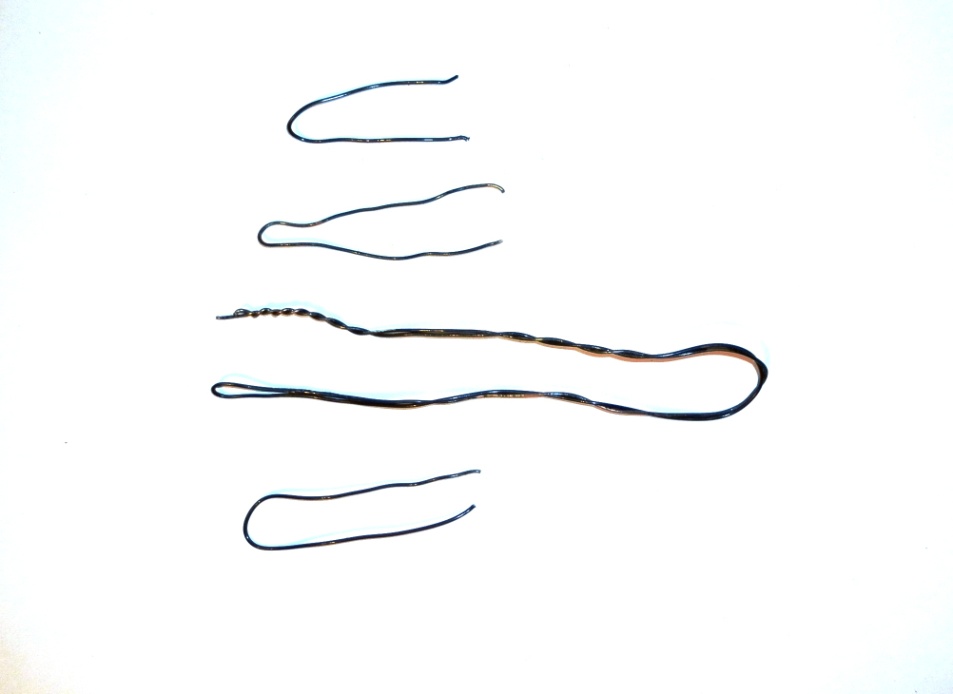 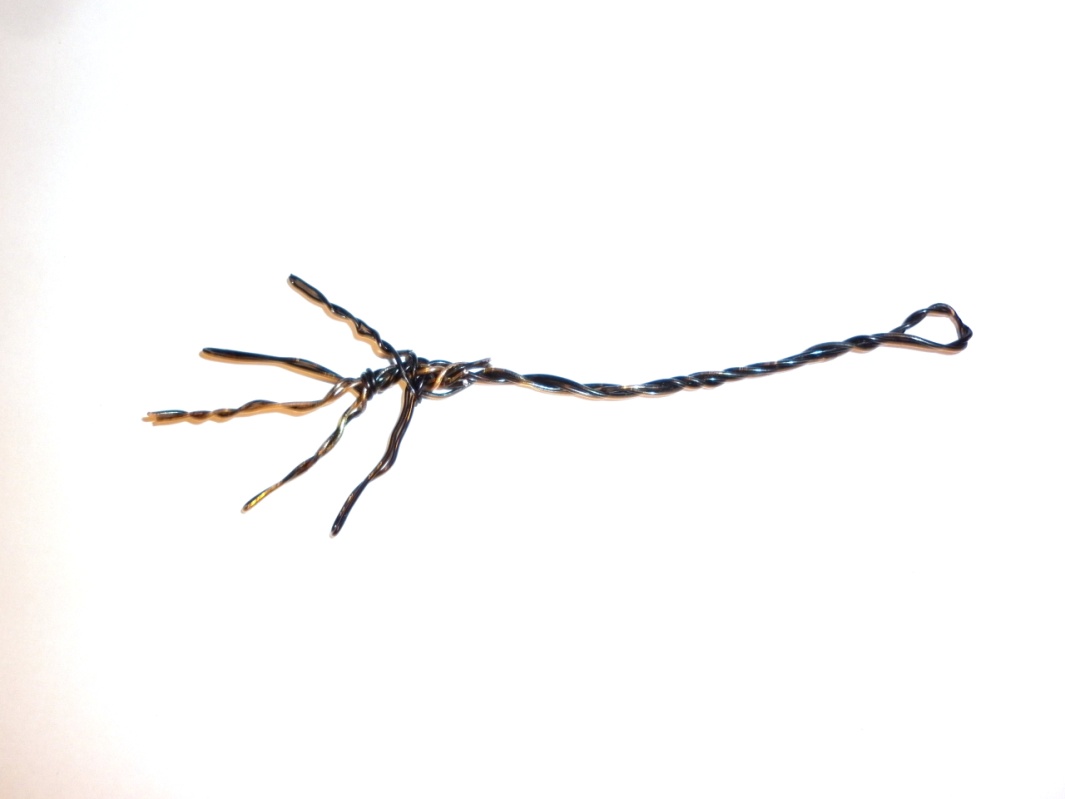 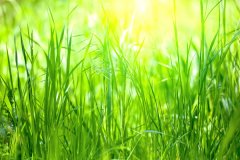 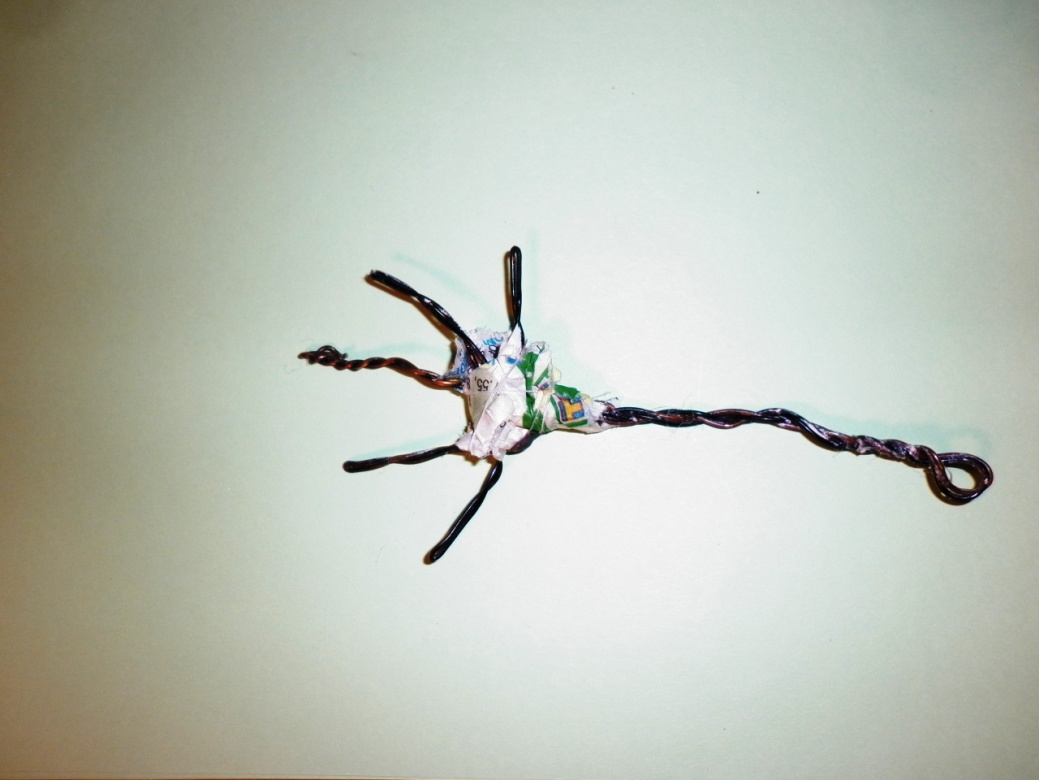 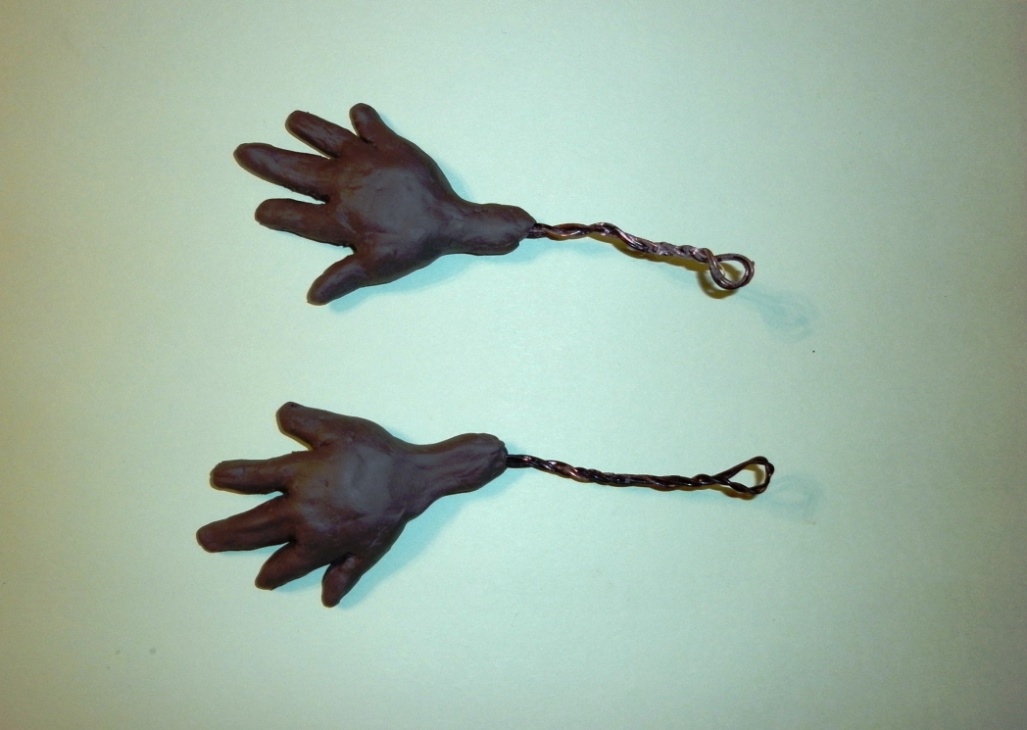 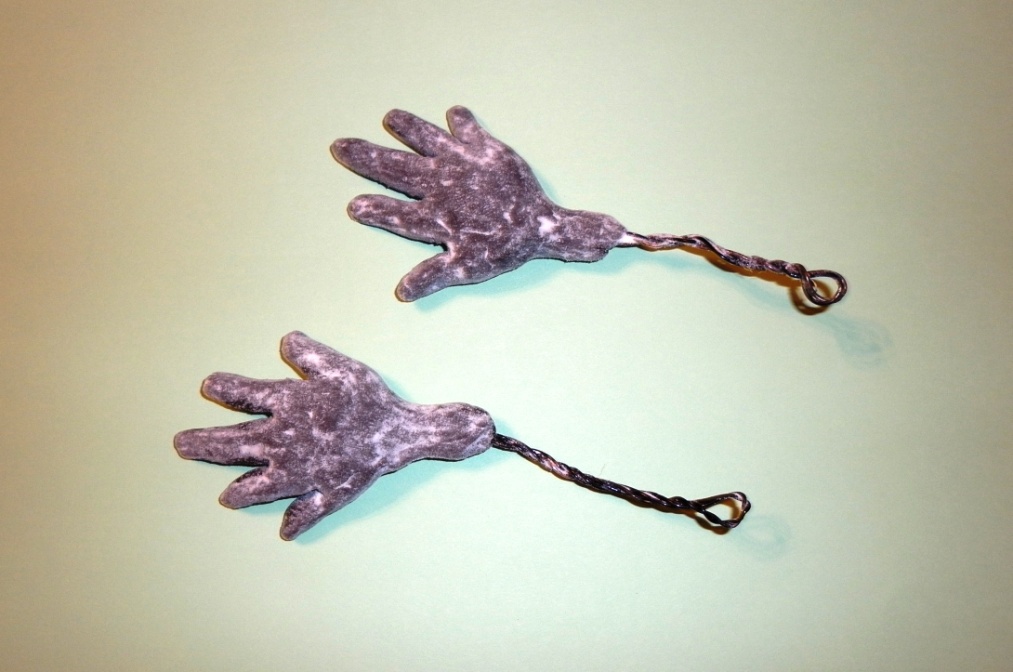 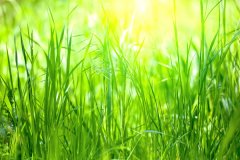 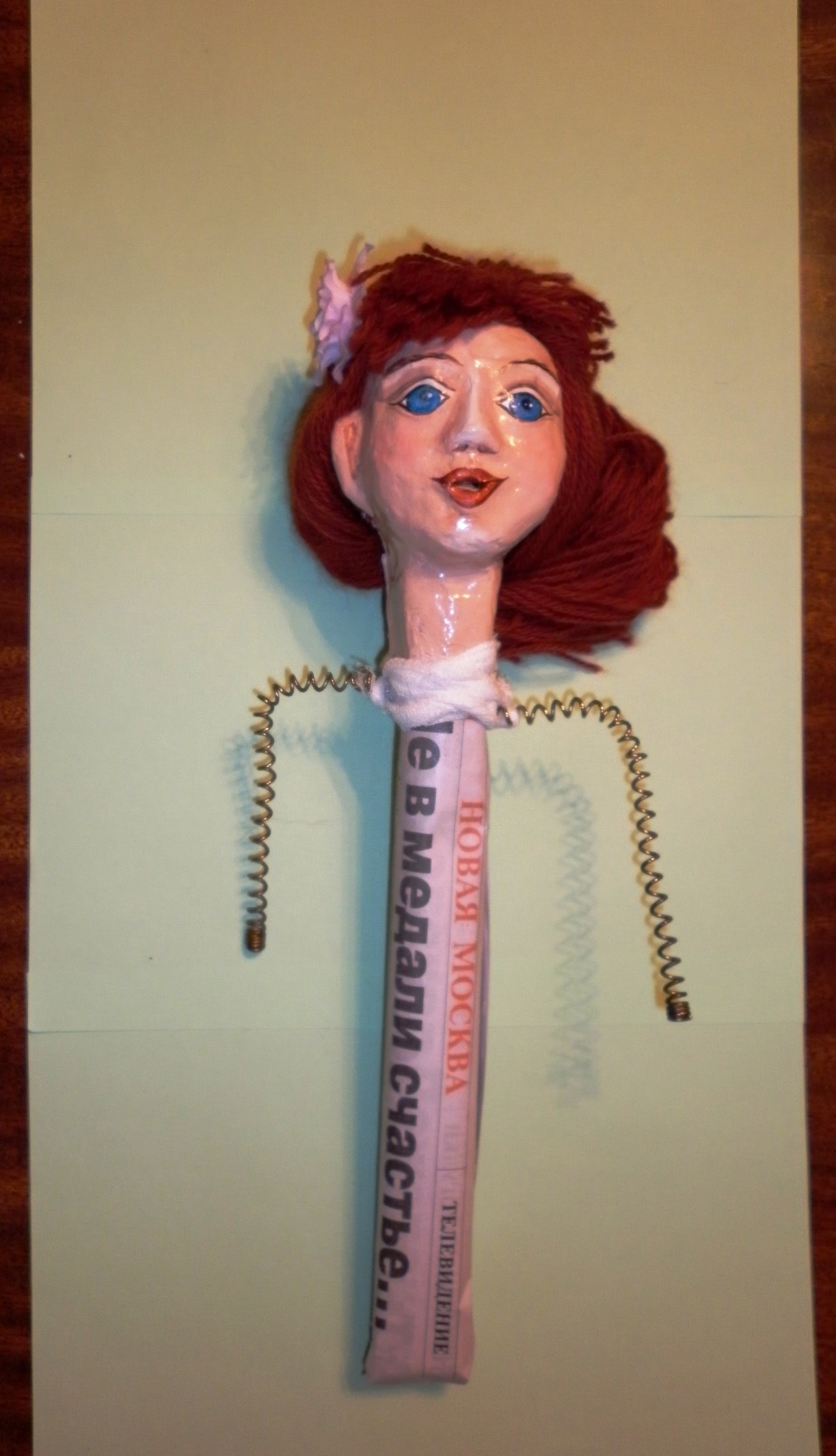 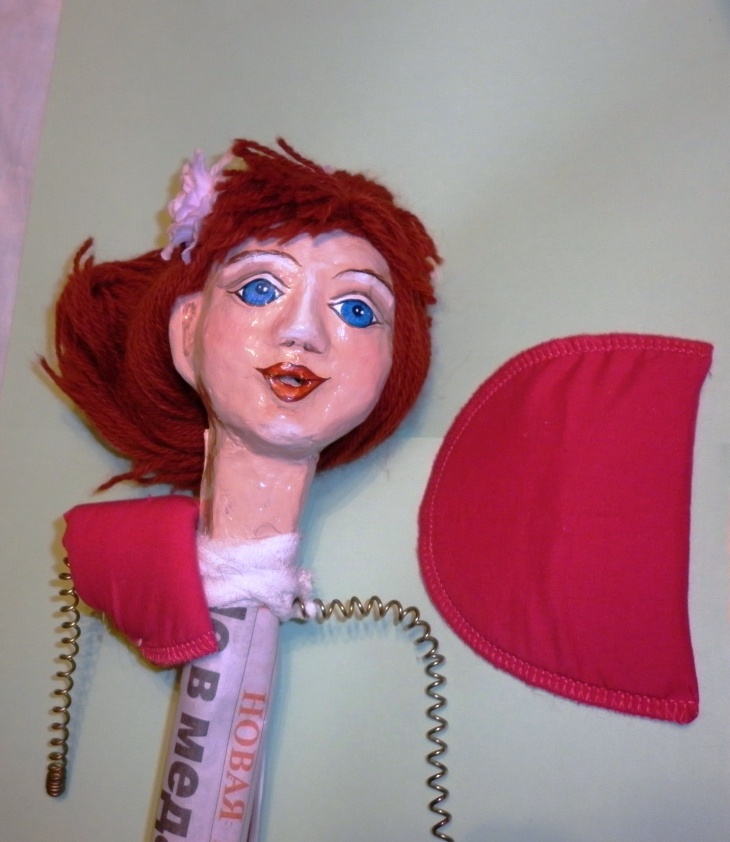 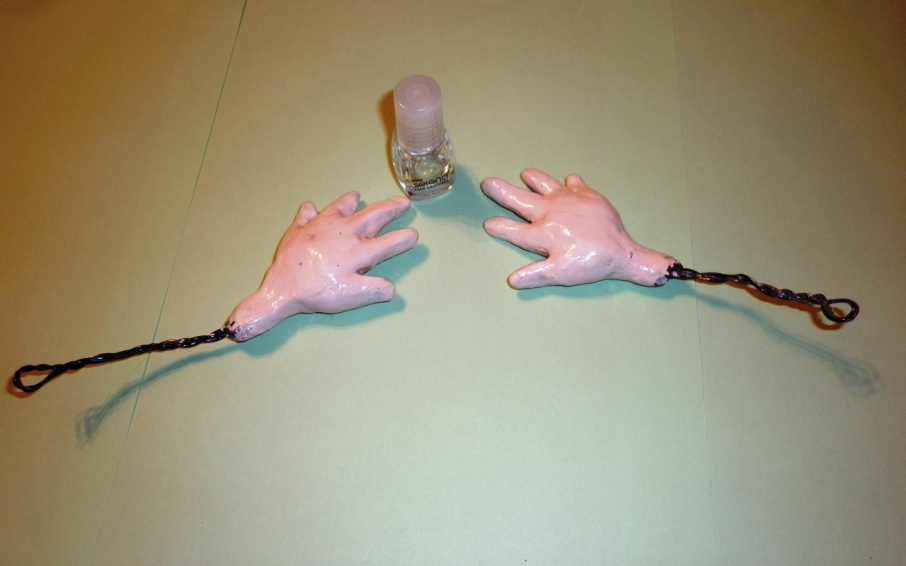 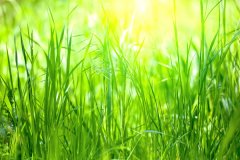 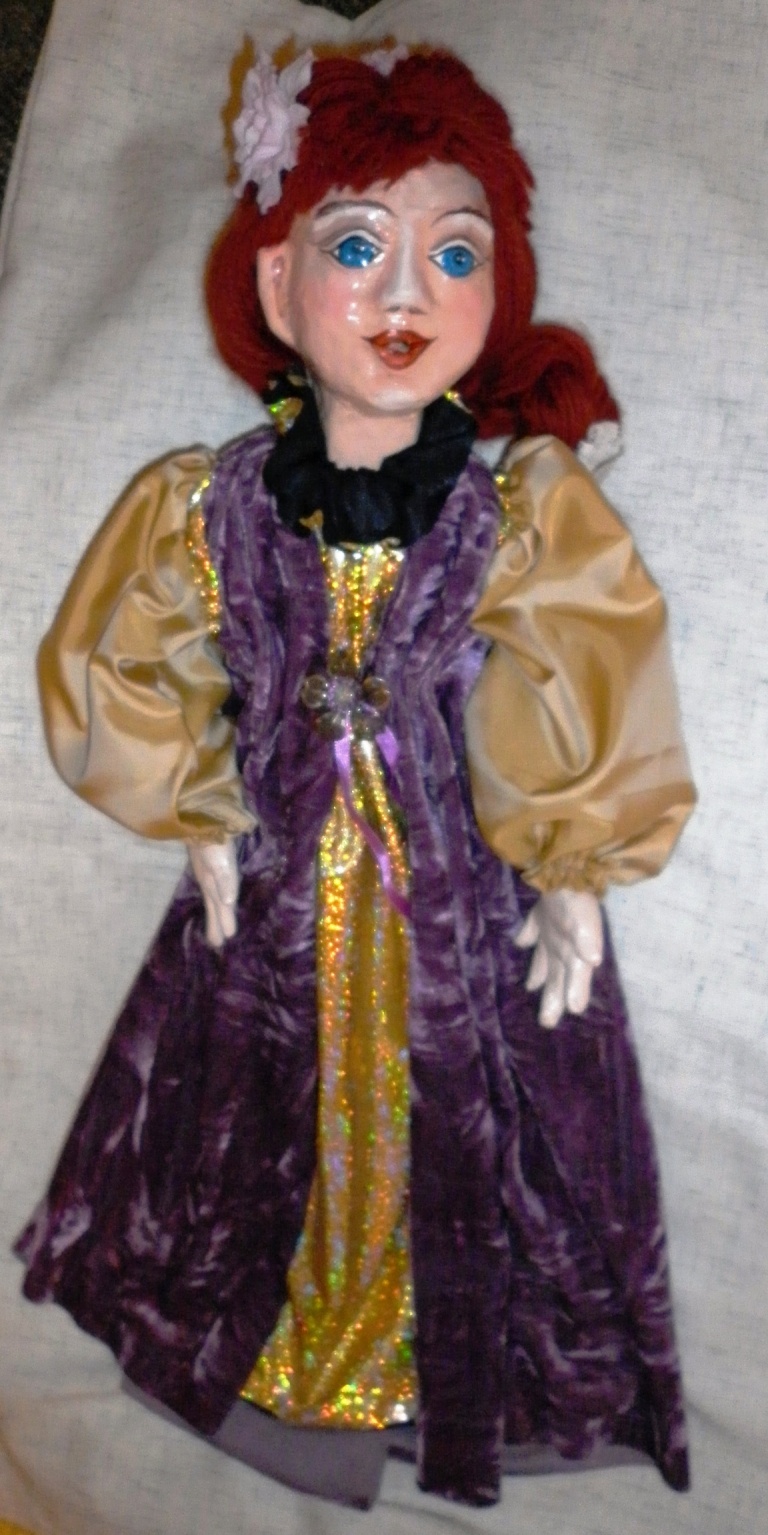 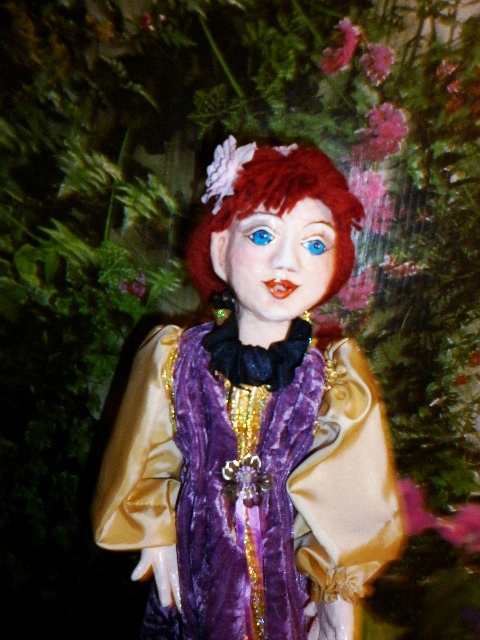 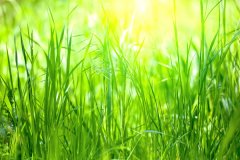 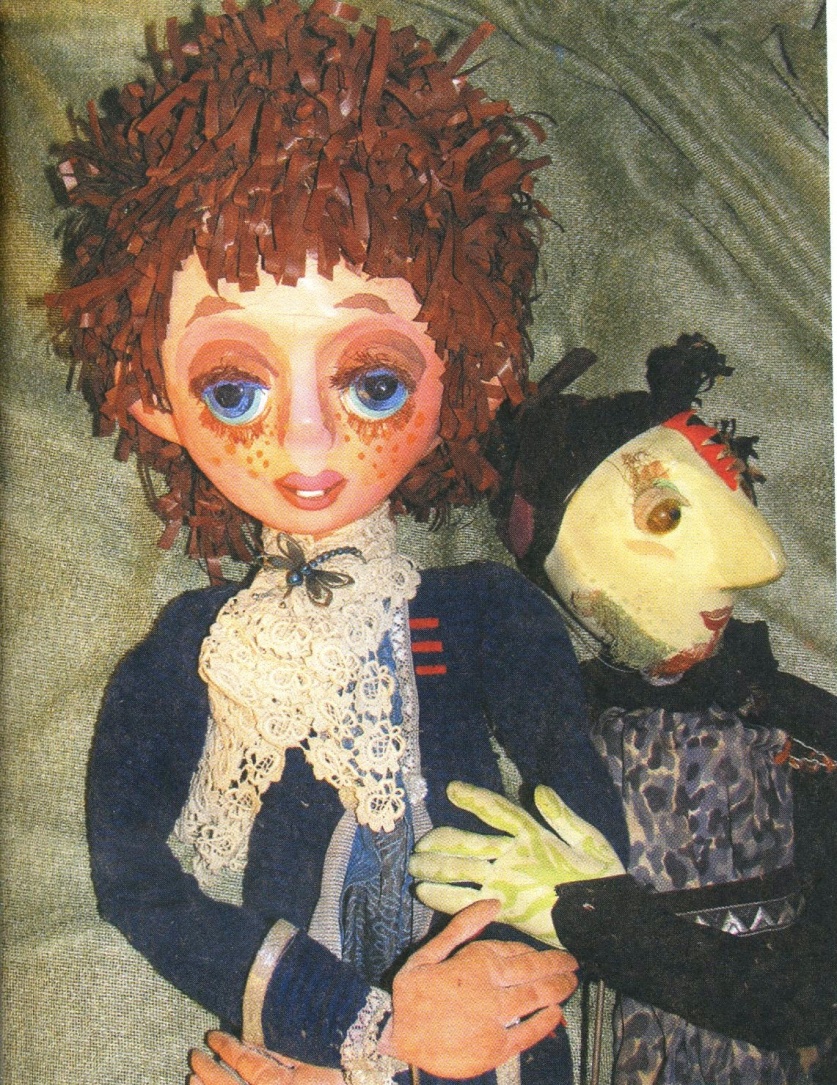 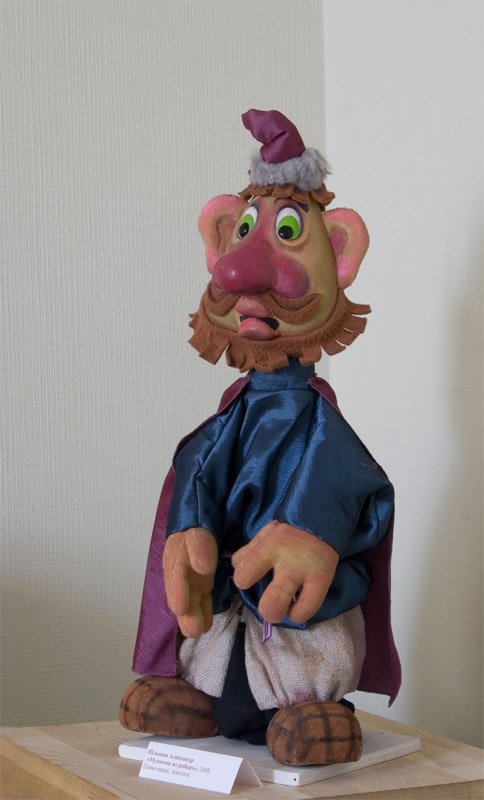 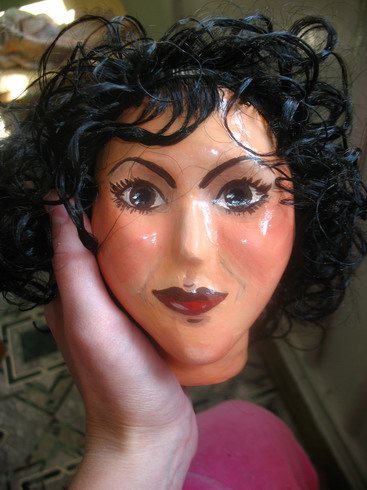 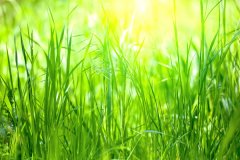 Используемая литература
1. «Декоративные  куклы»  Ольга Зайцева,  ООО  «Астрель -  СПб», 2009 г.
Интернет  ресурсы
http://stranamasterov.ru/node/17380
http://subscribe.ru/group/mir-iskusstva-tvorchestva-i-krasotyi/1482754/